May 2012
IEEE 802.11aiFast Initial Link Setup Motion slide deck for Atlanta
Date: 2012-05-14
Authors:
Slide 1
Hiroshi Mano (ATRD, Root, Lab)
May 2012
Abstract
Motion slide deck of Fast Initial Link Setup Task Group for May 2012,  Atlanta
Slide 2
Hiroshi Mano (ATRD, Root, Lab)
May 2012
12/0630 TGai Agenda
Slide 3
Hiroshi Mano (ATRD, Root, Lab)
May 2012
Approve TGai meeting minutes of Waikoloa face-to-face meeting.
Motion:
Approve TGai Meeting Minutes for the IEEE 802.11 March 2012 Plenary :   
March  2012 Waikoloa Session Minutes
https://mentor.ieee.org/802.11/dcn/12/11-12-0472-00-00ai-march-2012-waikoloa-session-minutes.doc
Moved Marc
Seconed  Dwight Smith
Approved  by unanimous consent
Slide 4
Hiroshi Mano (ATRD, Root, Lab)
May 2012
Approve TGai teleconference meeting minutes of Waikoloa to Atlanta meeting.
Motion:
Approve TGai teleconference meeting minutes of Waikoloa to Atlanta meeting.
March-May Teleconference Minutes
https://mentor.ieee.org/802.11/dcn/12/11-12-0476-06-00ai-mar-may-teleconference-minutes.doc
Moved; Tom Siep
Seconded: Marc Emmelmann
Approved  by unanimous consent
Slide 5
Hiroshi Mano (ATRD, Root, Lab)
May 2012
Approve to create 2nd Vice chair position.
Motion:
Approve to create 2nd Vice chair position and elect by the following schedule.
Open nomination:			Now
Close nomination:			9:00 pm 14th May
Candidate send e-mail to TGai reflector
Presentation of candidate :		AM2 15th May 
Vote and elect:			AM2 15th May
Moved: Lee Armstrong
Seconded: Dwight Smith 
21-0-0
Motion passes
Slide 6
Hiroshi Mano (ATRD, Root, Lab)
May 2012
Teleconference Schedule
Motion: 
Approve the following schedule of weekly teleconferences. 
  Tuesdays  00:00 ET (23:59.99…. on Monday) continue from 29th May 2012  until 24th July 2012.
Duration 1Hour
Using WEB-EX that will be provided by Task Group Chair
Moved: Lei Wang  ,  Seconded:Lee Armstrong
Approved  by unanimous consent
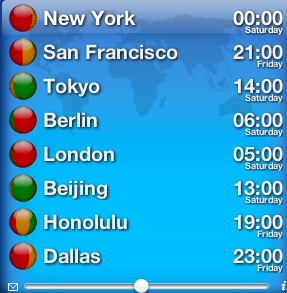 Slide 7
Hiroshi Mano (ATRD, Root, Lab)
May 2012
Officer Election
Slide 8
Hiroshi Mano (ATRD, Root, Lab)
May 2012
Motion 1 (Chair)
Hiroshi Mano (Allied Telissis R&D) is currently the Chair and would like to continue as Chair of TGai.
Are there any other candidates?

Approved  by unanimous consent
Slide 9
Hiroshi Mano (ATRD, Root, Lab)
May 2012
Motion 2 (Secretary)
Hitoshi Morioka (Allied Telissis R&D) is currently the TGai  Secretary and would like to continue as  TGai  Secretary.
Are there any other candidates?
Approved  by unanimous consent
Slide 10
Hiroshi Mano (ATRD, Root, Lab)
May 2012
Motion 3 (Technical editor)
Tom Siep (CSR) ) is currently the TGai  Technical editor and would like to continue as TGai Technical editor.
Are there any other candidates?
Approved  by unanimous consent
Slide 11
Hiroshi Mano (ATRD, Root, Lab)
May 2012
Motion 4 (Vice Chair)
Marc Emmelmann (Fokus) is currently the TGai  Vice Chair and would like continue as TGai  Vice Chai.
Are there any other candidates?
Approved  by unanimous consent
Slide 12
Hiroshi Mano (ATRD, Root, Lab)
May 2012
Election 2nd  Vice Chair
Election by Ballot voting
Result 
Robert Stacy (Apple) 			13	27%
Lee Armstrong (Armstrong Consulting, Inc. )	 9	18%
Gabor Bajko ( Nokia )			25	51%
Abstain 					 2	 4%					
Total					49	100%
Gabor Bajko was elected
Slide 13
Hiroshi Mano (ATRD, Root, Lab)
May 2012
11/1160r8 George Cherian
Slide 14
Hiroshi Mano (ATRD, Root, Lab)
May 2012
Straw polls
Do you support the ANonce derivation at the STA based on the ANonce seed sent by AP in Broadcast ProbeResp/Beacon?

Yes 11
No 10
Abstain 15
Slide 15
Hiroshi Mano (ATRD, Root, Lab)
May 2012
Stroll Poll 1
Do you support network initiated EAP authentication as mentioned in slide 12,13 of 11/1160r9?
Yes: 11
No: 4
More information: 20
Slide 16
Hiroshi Mano (ATRD, Root, Lab)
May 2012
Stroll Poll 2
Do you support adding an EAP Trigger Proxy function in AP for EAP-Response/Identity message generating when FILS/802.1x authentication request frame with a User Identity is received,  in order to skip EAP-Request/Identity and EAP-Response/Identity message on the air interface mentioned in slide 12,13 of 11/1160r9?
Yes: 10
No:0
More information: 20
Slide 17
Hiroshi Mano (ATRD, Root, Lab)
May 2012
12/273r7	Hiroki Nakano
Slide 18
Hiroshi Mano (ATRD, Root, Lab)
May 2012
Motion 1
Move to add the following text to the Section 3 of SFD:

	“3.3 Encapsulation Framework for HLCF
	The TGai amendment defines a generalized method for upper layer transport encapsulation during FILS to enable higher layer services.”

Moved:Hiroki Nakano
Seconded:Lee Armstrong
Yes:	8	No:	0	Abstain:25
Slide 19
Hiroshi Mano (ATRD, Root, Lab)
May 2012
Motion 2
Move to add the following text to the Section 5 of SFD:
	“5.x Forwarding of HLCF information
	The TGai amendment defines HLCF as an AP forwards higher layer information between an non-AP STA and the others than the non-AP STA only either after successful authentication or with assurances of the same security level as the existing 802.11 security framework.” 
Moved: Hiroki
Seconded:Hitoshi
Yes:	6	No: 10		Abstain: 16
Slide 20
Hiroshi Mano (ATRD, Root, Lab)
May 2012
Motion 3
Move to add the following text to the Section 5 of SFD:

	“The TGai amendment defines a mechanism to provide IPv4/IPv6 address assignment to STAs during the association process.”

Moved: Hiroki
Seconded: Hitoshi
Yes:	16		No:	6	Abstain: 8
Fail
Slide 21
Hiroshi Mano (ATRD, Root, Lab)
May 2012
Motion 5
Move to add the following text to the Section 5 of SFD:

	“5.x Indication of availability of  IP Address assignment
	The TGai amendment defines a method to enable a non-AP STA to know availability of IP Address assignment in advance of the TGai association process.”

Moved:Hiroki	
Seconded:Hitoshi
Yes:	22	No:	1	Abstain: 4
Slide 22
Hiroshi Mano (ATRD, Root, Lab)
May 2012
Motion 5a
Move to amend motion 5 as follows ,

	“5.x Indication of availability of  IP Address assignment
	The TGai amendment defines a method to enable a non-AP STA to know availability of IP Address assignment in advance of the TGai association process.”

Moved: Gabor
Seconded:Hiroki
Yes:	20	No:	1	Abstain: 2
Slide 23
Hiroshi Mano (ATRD, Root, Lab)
May 2012
Motion 9
Move to add the following text to the Section 5 of SFD:

	“5.x Miscellaneous protocol support
	The TGai amendment is open to other higher layer protocols and their services than IPv4 and IPv6.”

Moved:
Seconded:
Yes:		No:		Abstain:
Slide 24
Hiroshi Mano (ATRD, Root, Lab)
May 2012
12/519r0	Lei Wang
Slide 25
Hiroshi Mano (ATRD, Root, Lab)
May 2012
Straw polls  for Proposed Text for SFD
Straw Poll : Do you support adding the following text to Subsection “3.1 Optimizations”,  on page 4, in the TGai SFD, 12/0151r7 
A TGai solution should support a procedure for the AP-STA and Non AP-STA of the link to be setup to negotiate or synchronize the applicable link setup optimizations, called as FILS negotiation procedure.
The FILS negotiation procedure can be initiated by AP  and/or Non AP-STA.

Result    Yes     9              NO   5             More information       12
Slide 26
Hiroshi Mano (ATRD, Root, Lab)
May 2012
12/513r0	Lei Wang
Slide 27
Hiroshi Mano (ATRD, Root, Lab)
May 2012
Straw poll for Proposed Text for SFD
Straw poll-1:Do you support adding the following text to Subsection “3.1 Optimizations”,  on page 4, in the TGai SFD, 12/0151r7 
A TGai solution should allow AP and STA to use pre-acquired knowledge to accelerate the link setup. 
A TGai solution should provide procedural and signaling supports for pre-acquired knowledge indication and confirmation between the two STAs of the 802.11 link to be setup.


Result    Yes  16                  NO    0            More information_____17__
Slide 28
Hiroshi Mano (ATRD, Root, Lab)
May 2012
Straw poll for Proposed Text for SFD – con’t
Straw poll -3:Do you support  adding the following text under subsection “3.1 Optimizations”,  on page 4, in the TGai SFD, 12/0151r7:
More than one FILS solutions can be defined and supported by TGai in a flexible and interoperable way.
In order to accommodate more than one FILS solutions in TGai,  a negotiation procedure should be supported to customize the link setup procedure for each specific cases. 
The negotiation procedure for selecting a specific link setup procdure can be conducted by piggybacking the existing management message rounds, such that no additional message rounds are required.

Result    Yes        5            NO     15               More information 15
Slide 29
Hiroshi Mano (ATRD, Root, Lab)
May 2012
12/0573 Paul Lambert ( Marvel )
Slide 30
Hiroshi Mano (ATRD, Root, Lab)
May 2012
Security and Specification Framework
Straw Poll The draft specification shall define authentication mechanisms that may be used to avoid involvement of an on-line and remote network services.

	Results: (15 yes / 8 no  /21 more info)
Slide 31
Hiroshi Mano (ATRD, Root, Lab)
May 2012
12/406r5	Lei Wang
Slide 32
Hiroshi Mano (ATRD, Root, Lab)
May 2012
Motions for proposed text for SFD (for 2012-May meeting)
Motion-1: Insert the following text to Section 6.2.1 on page 7 of TGai SFD, 12/0151r7

The AP may transmit a MAC frame, to be defined as “FILS Discovery Frame”, between full Beacon instances to support a quick AP/Network  Discovery for a fast initial link setup. 
The FILS Discovery Frame may be transmitted periodically and/or non-periodically. 
If transmitted periodically, the periodicity of the FILS Discovery Frame may be changed. 
The interval between regular beacon and FILS Discovery Frame shall be no less than dot11aiFILSBeaconMinimumInterval.

Moved: Lei Wang
Seconder:  Lee Armstrong

Results:    Yes    21                 No    1              Abstain__6_______           Passes
Slide 33
Hiroshi Mano (ATRD, Root, Lab)
May 2012
Motions for proposed text for SFD (for 2012-May meeting)
Motion-2: Insert the following text to Section 6.2.1 on page 7 of TGai SFD, 12/0151r7

The FILS Discovery Frame is a public action frame, which is one of the following:
a Modified Measurement Pilot frame, or 
a Modified 11ah short beacon frame, or
a newly designed MAC public action frame.

Mover: Lei Wang
Seconder: Lee Armstrong

Results:    Yes     28                No     1             Abstain___5_____              Passes
Slide 34
Hiroshi Mano (ATRD, Root, Lab)
May 2012
12/559r0	Gabor Bajko
Slide 35
Hiroshi Mano (ATRD, Root, Lab)
May 2012
Motion 1
Add the following text to section 6.3 of the SFD

For faster network discovery, STAs may combine Probe Requests and GAS Requests. AP STAs may combine Probe Response and GAS Response frames.
Moved: Gabor 		
Seconded:	Jarko	
Yes:		
No:		
Abstain:
Slide 36
Hiroshi Mano (ATRD, Root, Lab)
May 2012
Motion 1a
Move to draw the motion 1
Y 19
N 6
A 3
Slide 37
Hiroshi Mano (ATRD, Root, Lab)
May 2012
12/258r7	Giwon Park
Slide 38
Hiroshi Mano (ATRD, Root, Lab)
May 2012
Straw poll
Modify the text of SFD 6.1.7 as following:

“STA may include a wait-time-for-Probe-Response element to Probe Request to provide a min and max listening duration for which the STA indicates it will wait for Probe Response transmission.”

Yes:4
No:15
Abstain:23
Slide 39
Hiroshi Mano (ATRD, Root, Lab)
May 2012
12/572r0	Jae Seung Lee
Slide 40
Hiroshi Mano (ATRD, Root, Lab)
May 2012
Motion 2
Update the spec framework document with the following text under subsection “6.1 Active Scanning”:
If the non-AP STA that has sent the Probe Request is not acceptable by the responding STA because of the responding  STA’s current operating condition, then the responding STA may not transmit Probe Response.

Moved: Jae Seung Lee
Seconded: Jae Woo

Yes      	0       
No		22               
Abstain      7 			Faild
Slide 41
Slide 41
Slide 41
Hiroshi Mano (ATRD, Root, Lab)
May 2012
12/569r0	Lin Cai
Slide 42
Hiroshi Mano (ATRD, Root, Lab)
May 2012
Straw Poll -1
Do you agree to add a new section, called “QoS Provision in FILS”, in the TGai SFD, 12/0151r3, i.e., 
	  6. QoS Provision in FILS

Yes: 17
No: 9
Abstain: 12
Slide 43
Hiroshi Mano (ATRD, Root, Lab)
May 2012
Straw Poll -2
Do you agree to add the sentence to TGai SFD, 12/0151r3. 
 “FILS devices shall support differentiated initial link setup.”?

Yes: 17
No: 12
Abstain: 12
Slide 44
Hiroshi Mano (ATRD, Root, Lab)
May 2012
12/598r1	Steve Grau
Slide 45
Hiroshi Mano (ATRD, Root, Lab)
May 2012
Motion 1
Move to add the following text to the end of Clause 2.1.3 of TGai Functional Requirements document (11-11/0745r5):“[Req2.1.3.2] The TGai amendment shall accommodate efficient use of other FILS features when L3 setup cannot be completed concurrently with authentication.
Moved:  Steve Seconded: PaulVote:  Y 23 /N 0 /A 2
Slide 46
Steve Grau, Juniper Networks
May 2012
Motion 2
Move to add the following text to the end of Clause 5 of TGai Specification Framework document (11-12/0151r07):“5.2 Compatibility with Dynamic AuthorizationFILS IP address assignment shall accommodate cases where IP address assignment cannot be completed concurrent with authentication. ”Moved:  SteveSeconded: PhillipVote:  Y 26/N 0 /A 2
Slide 47
Steve Grau, Juniper Networks
May 2012
Motion 3
Move to add the following text to the end of Clause 3 of TGai Specification Framework document (11-12/0151r07): “3.x L2 SetupFILS may provide a method for an AP to hold off an associating STA from commencing transmission of data frames, other than keying/authentication frames, in order to allow for L2 setup operations (e.g. VLAN tunnel setup) to complete.”Moved:  SteveSeconded: DanVote:  Y 11/N 6 /A 16
Slide 48
Steve Grau, Juniper Networks
May 2012
Wed PM2
Slide 49
Hiroshi Mano (ATRD, Root, Lab)
May 2012
Motion
Move to add the following text to Section 6.1.6 of the TGai SFD:
Probe request may contain new information that would enable an AP to make the decision whether to respond to a probe request
Examples of this kind of information include
Link Quality parameters
AP Capabilities
QoS Requirement
Address/ID
Moved:	Lee Armstrong
Seconded:  Phillip  
yes  25 no 8 Abstain 3 passes
Slide 50
Hiroshi Mano (ATRD, Root, Lab)
May 2012
Straw Poll
Do you support that the task group continues to research mechanisms  where unicast probe response are processed by STAs other than the STA being addressed.

Yes 		6
No		37
Abstain	0
Slide 51
Hiroshi Mano (ATRD, Root, Lab)
May 2012
Straw poll
Do you support that the task group continues to research mechanism for  an AP to prioritize its probe response in relation to the perceived suitability to the probe request. 


Yes  	7
No		20
Abstain	20
Slide 52
Hiroshi Mano (ATRD, Root, Lab)
May 2012
Thu PM2
Slide 53
Hiroshi Mano (ATRD, Root, Lab)
May 2012
Straw poll 1
Do you support that the task group continues to research mechanisms  in which a STA cancels or defers a probe request due to the reception of channel information the STA request:


Yes:	22
No:		13
More Information: 1
Slide 54
Hiroshi Mano (ATRD, Root, Lab)
May 2012
Straw poll 2
Do you support that the task group continues to research mechanisms  in which a STA cancels or defers a probe request due to the reception for example of 
Broadcast probe request
Broadcast probe response
beacons

Yes: 23	
No:	6	
More Information: 5
Slide 55
Hiroshi Mano (ATRD, Root, Lab)
May 2012
Motion (Cancellation / Deferral Probe request)
Move to add the following text to Section 6.1.6 of the TGai SFD:

802.11ai shall define a mechanism which allows a FILS STA to not transmit a Probe request when it detects that a similar probe request is transmitted by other STA.
Slide 56
Hiroshi Mano (ATRD, Root, Lab)
May 2012
12/0552r2 Jarkko Kneckt(Nokia)
Slide 57
Hiroshi Mano (ATRD, Root, Lab)
May 2012
Motion
Move to add the following text to the clause 6 of TGai  Specification Framework document (11-12/0151r07):
” 802.11ai shall enable scanning frames transmission as non-VHT duplicate PPDUs at 20, 40, 80 and 160 MHz”

Moved:
Seconded:

Y N A
Slide 58
Jarkko Kneckt, Nokia